Day 3
Inspector Discussion Groups
1
[Speaker Notes: 4.7.2018
If time available, this is a good opportunity to get class input on issues of interest to them.  Sometimes this works very well – sometimes not.  Depends upon class.

I’ve suggested several topics (next slide) to stimulate discussion.]
Group Exercise
Break up into groups

Group 1 : Inspection Horror or Success Stories
Group 2 : Impact of COVD 19 on Inspections
Group 3 : New Technology for Inspections
Group 4:  Juggling numerous responsibilities
Group 5:  Virtual Inspections

Spend 30 min. in discussion groups
Reconvene and discuss each group’s report
2
[Speaker Notes: They can also come up with discussion issues of their own. Use a break out room if you can.]
Group 1 (Horror/Success Stories)Inspection Success Stories
As a senior inspector, describe either successful or horror inspections?
Can your success stories be replicated by other inspectors?  If so how?
As a group, identify two areas that inspectors should spend  more time evaluating during the inspection in order to have a “successful inspection”.
What training would make you a more successful inspector?
3
Group 2Impact of COVD 19 on inspections
What did you do during COVD break?

Did any of you conduct virtual inspections?  If so, how did you do them?

Do you see any long term impacts of COVD on your agency’s inspection program?  If so, what would they be?
4
Group 3New Technology for Inspections
During the past 2 years has your agency implemented any new technology for conducting inspections? If so, what were they?
Do you see any new technologies that will work to improve the efficiency or effectiveness of the inspection program?
Please provide examples.
5
Group 4 Juggling numerous responsibilities
How do you juggle the numerous responsibilities of your job?  

What training could make you more successful?
6
Group 5 Virtual Inspections
Did you conduct virtual inspections during COVD-19?

If so, how was it and did you use a state developed SOP?  If you did not use an SOP, what procedures did you use to conduct the virtual inspections?

Do you think virtual inspections are useful?
7
What to Know about Criminal Investigations
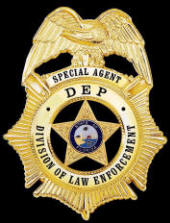 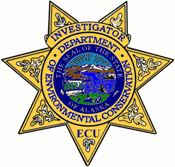 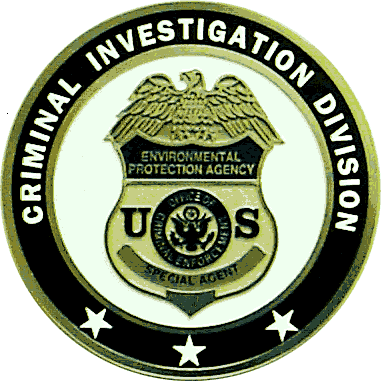 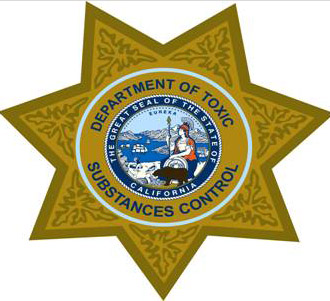 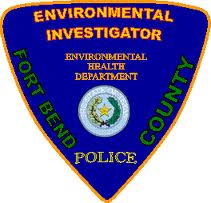 8
U. S. EPA and State Criminal Enforcement
Compliance Activities

Administrative Enforcement

Civil Enforcement

Criminal Enforcement
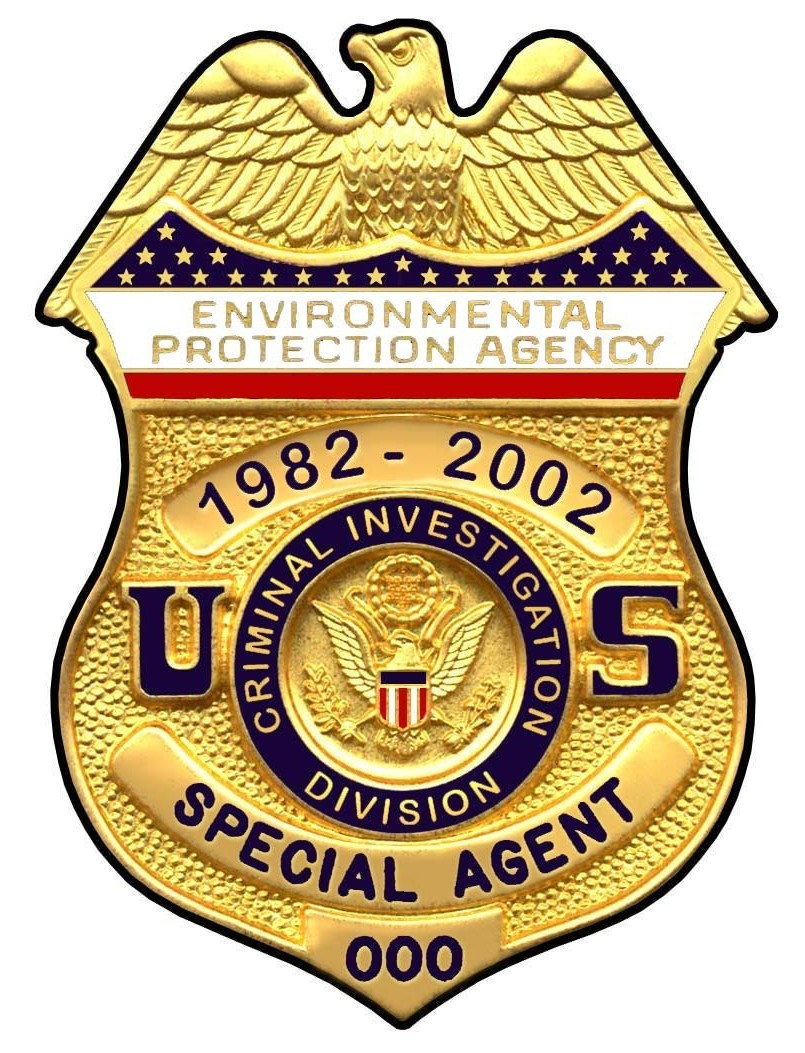 9
Environmental Enforcement
In the  United States
Criminal
Criminal
EPA
Civil & Administrative
State/Territorial  Civil and Administrative Enforcement
Actions
10
What Makes a Case Criminal?
CHEATING
LYING
$$$
STEALING
It is the decision of the federal, state and/or local prosecutor whether to file a criminal case
11
[Speaker Notes: It is not the agency’s decision whether or not a case is criminal, that is a prosecutor’s decision. It is our role as witnesses and investigators to let them know of possible crimes and then let them make the decisions they are elected to make.]
Federal Statutes with Criminal Penalties
RCRA
Haz waste mgmt.
CERCLA
Superfund
CWA
Surface waters
Sewers
FIFRA
SDWA
CAA
Asbestos
Stationary sources
EPCRA
TSCA
Miscellaneous
False Statements
Conspiracy
Mail Fraud
    Wire Fraud
12
[Speaker Notes: On the test question #1
Most states have state equivalents]
Criminal Enforcement
Knowing or negligent behavior
Significant and most egregious violators
Involve lengthy, complex investigations
Potential for fines and/or incarceration
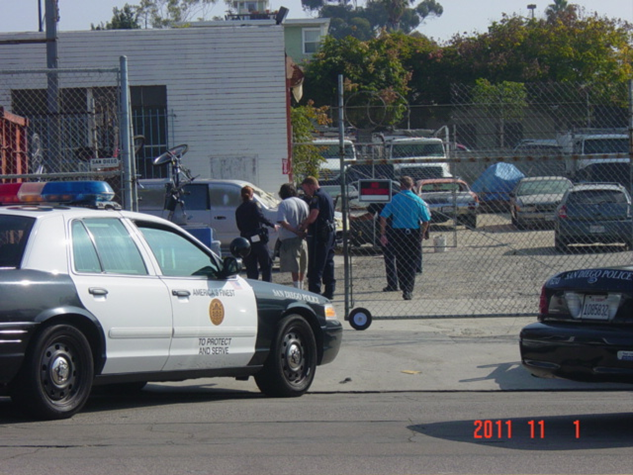 13
[Speaker Notes: Don was involved in first EPA criminal case which we lost
Photo is of auto repair  in San Diego]
Factors in Case Selection 
for Criminal Investigation
Concealment of misconduct
Data falsification
Tampering with monitoring equipment
Threatening witnesses
Deliberate misconduct and financial gain
Ongoing/continuous/repetitive discharges
Prior criminal or civil actions
14
Criminal investigators cannot direct a civil inspection
Information may be shared by civil and criminal with appropriate conditions (see parallel proceedings notes in later slides)
More severe penalties
Loss of freedom, i.e. JAIL TIME
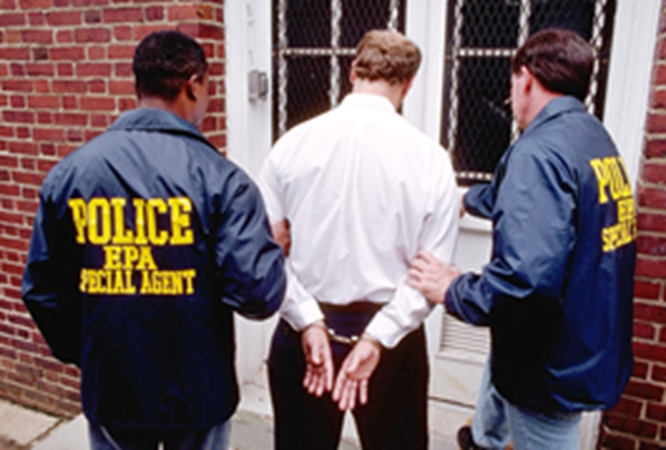 15
[Speaker Notes: Question on the test]
“RED FLAGS” That May 
Indicate Criminal Activities
Conflicting stories - management/workers
Interviewed separately during warrant
Motive (management makes money from event, not workers)

Unsubstantiated data or no data
“It was hauled off site”…..MANIFESTS?
Sample results to back up data
Bench sheets to back up data
Lab SOPs to back up data (calibration)
Requirement to maintain data??
16
“RED FLAGS” That May 
Indicate Criminal Activities
Data too good to be true
What they tell you the data is vs. your observations (i.e. plant effluent)

Deliberate actions to violate
Bypass  pipe
Mass accumulation of waste
17
“RED FLAGS” That May Indicate Criminal Activities
Conflicting data
2 sets of books
2 sets of reports (better set sent to regulators)

Claim ignorance about requirements
yet have prior enforcement history
18
All environmental laws and requirements are subject to criminal actions
However, violations of other statutes can also be used in a criminal action
19
Federal Title 18 USC Offenses
Conspiracy
Obstruction of Justice
Evidence Destruction
RICO
False Statements
Lying to agents
False submissions
Mail Fraud
Wire Fraud
Many state have state equivalent crimes
20
[Speaker Notes: Misc. provision from Title 18 of the U.S. Code that can be used for environmental cases. Title 18 (Crimes and Criminal Procedures) 
The Code of Laws of the United States of America (United States Code, U.S. Code or U.S.C.) is a compilation and codification of the general and permanent federal law of the United States
RICO is Racketeer Influenced and Corrupt Organizations Act]
Where Do Criminal Cases Come From??
Disgruntled employees
Citizen complaints
Fed/state EPA civil personnel
Other Law Enforcement agencies
Other regulatory agencies
Fire Departments
21
[Speaker Notes: NRC reports?]
LEADS………….
The sooner the information is received, 
the better the case will be…...
Statute of limitations
Witnesses disappear
Witnesses forget
Evidence lost
22
[Speaker Notes: California for example has a one year statute of limitations on misdemeanors
Federal and most state statutes are longer]
Prosecution of a Criminal Case
Federal Prosecution
By the United States Attorney in the district where the offense occurred

      State/County Prosecution
Attorney General
District Attorney
23
[Speaker Notes: At the discretion of the individual office]
Corporate, Individuals, or Both
Corporations
Fines 
Gov’t contract debarment
Probation
Based upon the actions of upper level mgmt

Individuals
Fines, imprisonment and/or probation
Based on participation, supervision, or  lack of supervision
24
Some Do’s and Don’ts
Any information obtained during a properly conducted inspection may be shared with the criminal program.

Inspectors must never promise or state to a subject that evidence obtained by the inspector, including statements made by persons at the site of the inspection, cannot or will not be used in a criminal proceeding, or that the violations that are suspected can or will be addressed by civil enforcement only.
25
[Speaker Notes: You do not have to inform them if you know there is or may be a pending criminal investigation but you cannot lie if asked. You can also say those  decisions are made by others (because they are).]
Do’s & Don’ts
Civil inspectors must never use the threat of 
   criminal investigation to obtain consent or any other benefit in connection with an inspection or a civil enforcement matter.  

   Criminal investigators should not (and will not) “direct” inspectors as to where to conduct  inspections.
26
[Speaker Notes: Last bullet added, its o the test # 9]
Role of the Inspector
Identify potential criminal activity during the normal course of a civil inspection

Report information to the criminal investigator upon completion of the inspection

Continue with normal duties unless otherwise assigned
27
[Speaker Notes: Last bullet is on the test]
F2022 Federal Environmental   Criminal Enforcement Results
117 Criminal Cases Opened
353 Criminal Defendants Charged
$7.8 Million of Court Ordered Environmental     Projects
$149 Million in fines/penalties
21 Years of Incarceration
28
[Speaker Notes: This is a huge dropoff from previous years]
Asbestos Case
Demolition of a Chattanooga textile mill 
2012: Men convicted of conspiring to violate the CAA in demolition without properly removing asbestos. 
Violations: failure to wet material containing asbestos, & failure to containerize/dispose of material. 
Prosecutors said 2 men fraudulently filed a false 10-day notice vastly underestimating asbestos amount.
29
Owner of Colorado Aircraft Painting Company Sentenced for Unlawfully Treating Hazardous Waste
Colorado Department of Public Health & Environment (PHE) directed Gold Metal Paint Co (GMP) to dispose waste, & clean tank & close drain to UST.
Instead GMP told workers to clean tank without PPE. 
GMP  treated hazardous waste by pouring it on the floor and letting it evaporate. Then they drilled open the trench drain  so that the waste could again flow into the UST.
GMP owner pled guilty to illegally treating hazardous waste 
Gold Metal Paint Co. owner sentenced to serve 6 months home confinement, pay $10,000 fine, and 2 years probation.
30
Ice Company Criminally Fined, Required to Remedy Clean Air Act Violations
Company fined $90,000 and placed on federal probation for3 years by a federal court judge in Providence  on March 22, 2021 for repeatedly failing to implement a Risk Management Plan (RMP) to be executed in the event of an accidental release of anhydrousammonia, an extremely hazardous substance.
31
Utah-based Company Sentenced for False Claims that Mold Inhibitor Can Kill COVID-19 Virus in the State of Washington
PurEnvironment, a Utah-based mold remediation 
company, pleaded guilty to environmental crimes
 charges regarding the company’s false claims that
 its products could provide “90+ day protection”
 against COVID-19.
32
Maintenance Supervisor at a NY State Facility Pleads Guilty To Violating The Clean Air Act
In April 2015, during the cleanout of the Hillcrest 
Building, asbestos was released into the ambient air,
 which negligently placed other individuals in imminent 
danger of death or serious bodily injury. 
On April 9, 2015, the defendant responded to the 
Hillcrest Building and told the workers that a licensed 
third-party testing Company had conducted the sampling 
at the Hillcrest Building and that such sampling yielded negative 
results for asbestos.
33
Law Enforcement Contacts
Your EPA Region  Criminal Investigations Division?

Contacts for state law enforcement Who are yours?
34
[Speaker Notes: Joe Smith
Assistant Special Agent in Charge
North Carolina State Bureau of Investigation
Diversion and Environmental Crimes Unit
Office:  984-204-2722    email: jesmith@ncsbi.gov

For NC, Alabama, Georgia & South Carolina
Andy Castro,  Special Agent in Change, Region 4
Sam Nunn Atlanta Federal Center
61 Forsyth St SW, Atlanta, GA 30303    Phone: (404) 562-9795

For North Carolina (Regional Office):
6324 Fairview Road, Suite 525
Charlotte, NC 28210    (704) 366-3098

two agents in Charlotte and one in Raleigh
Andy Castro, 404 562-9815, Castro.Andy@epa.gov]
QUESTIONS?
35
Using PIDs and FLIR Cameras:Inspections and Case Development
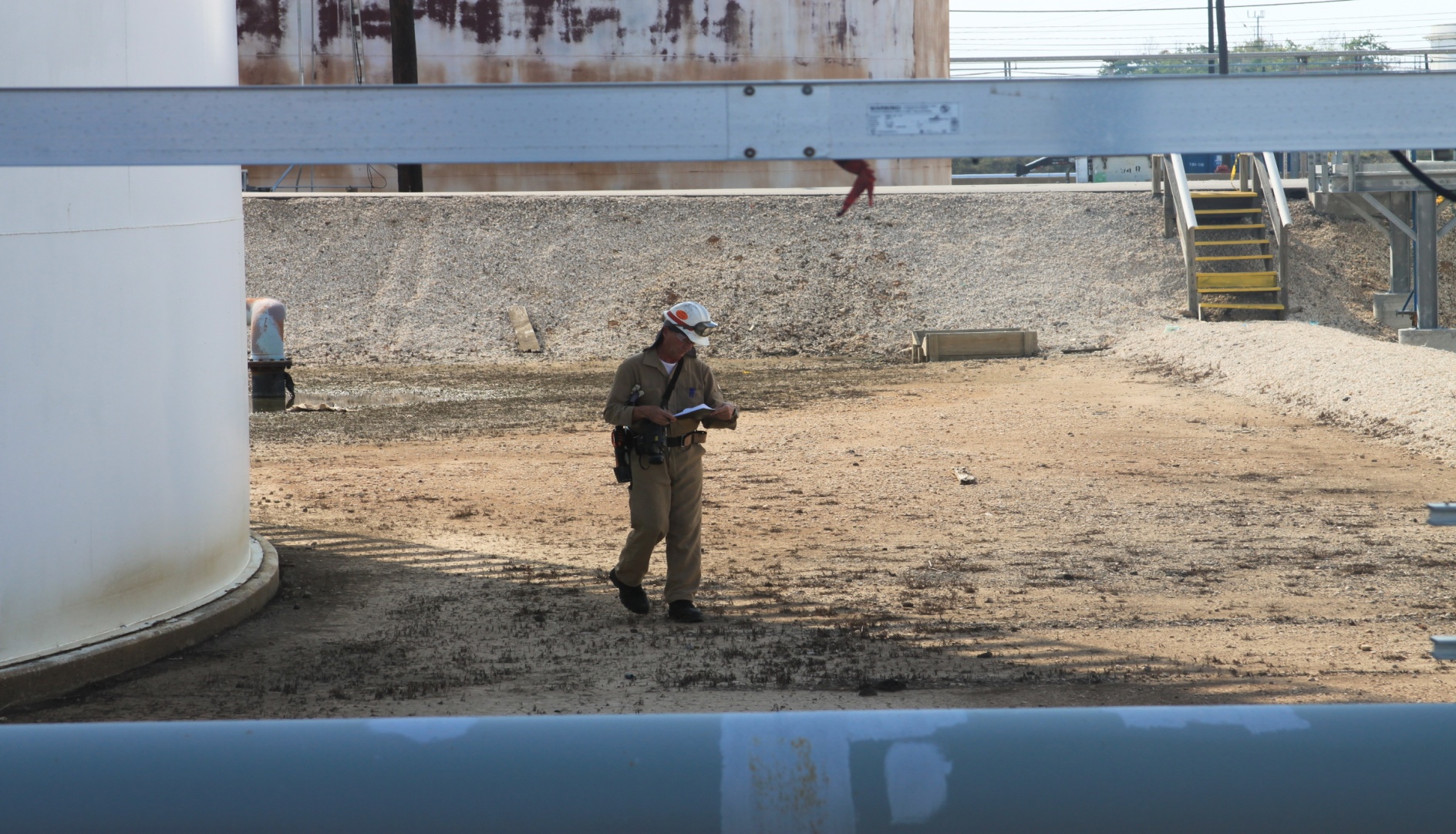 IR Camera
Hydrocarbons absorb and emit infrared energy at specific wavelengths within the IR spectrum

Camera sees IR energy, but has a filter to allow only IR energy in the 3.3 – 3.5 µm wavelength band to be detected

Hydrocarbons that absorb IR energy in that range will be detected and imaged as a visible plume
Benzene
Butane
Ethane
Ethanol
Ethylbenzene
Heptane
Hexane
Methane
Methanol
Octane
Pentane
Propane
Propylene
Toluene
Xylene
MEK
Common
chemicals detectable by
the camera
IR Camera as an Inspection Tool
The camera is good for seeing:

Leak sources that were not previously identified/monitored

Surveying for plumes (e.g. tank vents, flares, PRVs)

Emission sources that can’t be easily reached or detected by traditional means
Photo-Ionization Detectors as Inspection Tools[Ion Science PID – sensitive to 1 ppbV, most VOCs]
FLIR in Use at Tonawanda Coke[Kosta Loukeris, Region 5]
PIDs…..
Detect many VOCs at low concentrations
Screen facilities and process units for follow-up investigations.
“Strong” sources can be singled out for more detailed inspection (e.g., tanks, cooling towers, dryer vents, LDAR)
To determine when and where to take SUMMA samples.
To help locate sources for FLIR imaging.
To support NOV or FOV for emissions violations….
PID survey in a process unit with a broken PRV – would PRV have been found with FLIR alone?
The PID said “keep looking!” It took considerable time to find the leak with the FLIR camera because the PRV vent outlet was concealed from view
PID survey in a process unit with a broken pressure relieve valve cont’d…
PID/FLIR survey at crude oil tank farm
During a tank farm survey (Kern Oil, Region 9) PID readings upwind and downwind isolated an internal floating roof crude oil storage tank that was emitting vapors through the rim vents as later imaged using a FLIR GasFinder.
Tank inspection revealed that the top of the internal floating roof was covered with oil, in violation of the local air pollution regs…
PID survey at crude oil tank farm cont’d (IFRT)…
[Speaker Notes: Question:  Is something wrong with this tank?  A:  Yes, the internal floater was under oil.  Violation of CA APCD regulations.]
PID survey at crude oil tank farm cont’d…the FLIR video
Diesel Tank PID Survey (Weak Source)
[Speaker Notes: Is this a tank to worry about?  No.]
Diesel Tank A-309: Recent Controls
FLIR Survey – Enclosed Flares
VOCs from Enclosed Flare
PID and FLIR Surveys…
… can locate strong sources in the midst of weak sources, e.g., storage tank farms.
… help us decide which of the many process units at a plant are the ones that we should focus our greatest attention on.
… “screen” process areas for LDAR comparative monitoring.
… in short, instrumental surveys are done to investigate a facility’s emissions and help us focus our enforcement authorities on the strongest  sources.
Leak Detection Monitoring
52
[Speaker Notes: Washington]
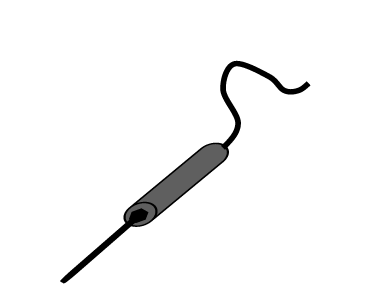 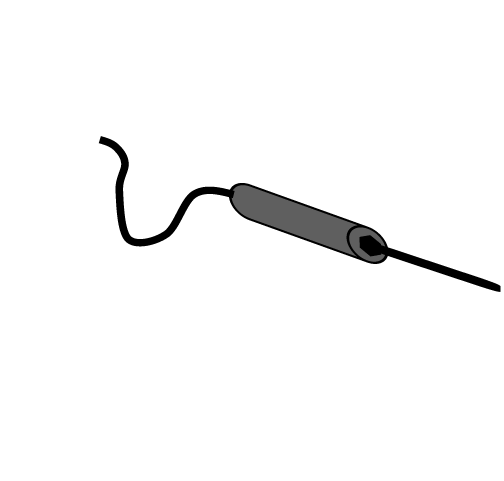 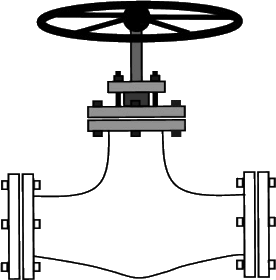 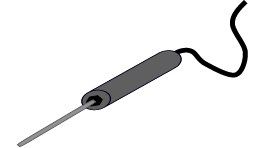 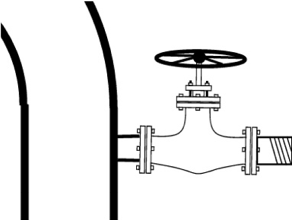 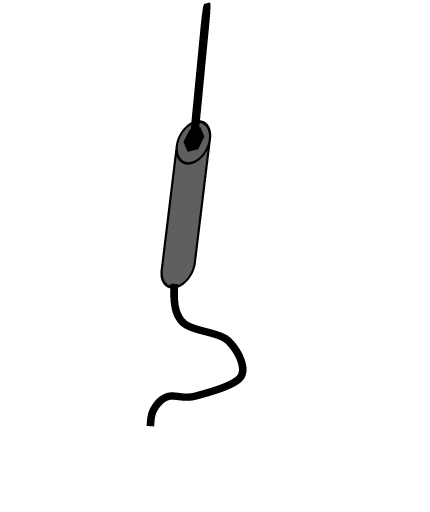 Leak Detection Monitoring
1000’s  of valves and connections that must be monitored for leaks
90 to 99% of valves and connections are not leaking
Costly, monotonous, time consuming

Work is contracted out to lowest bidder, technicians often uneducated and complacent
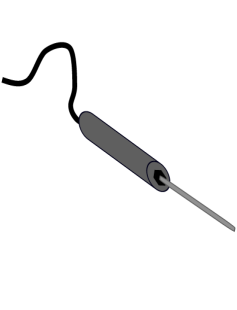 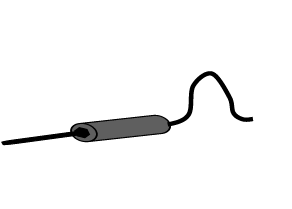 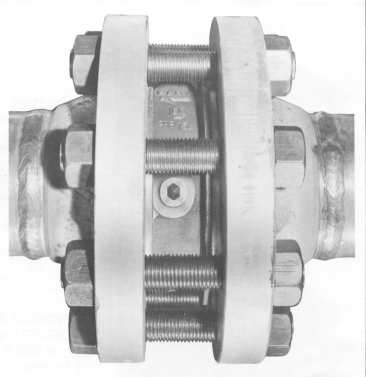 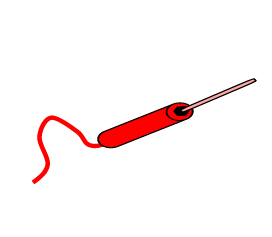 53
[Speaker Notes: Federal regs to check for valves and flanges
LDAR Leak Detection and Repair required of facilities. Some states go out with them. NEIC found more leaks than the facility did.
Organic Vapor Analyzer (OVA’s) are difficult to calibrate and maintain.]
Leak Detection Monitoring
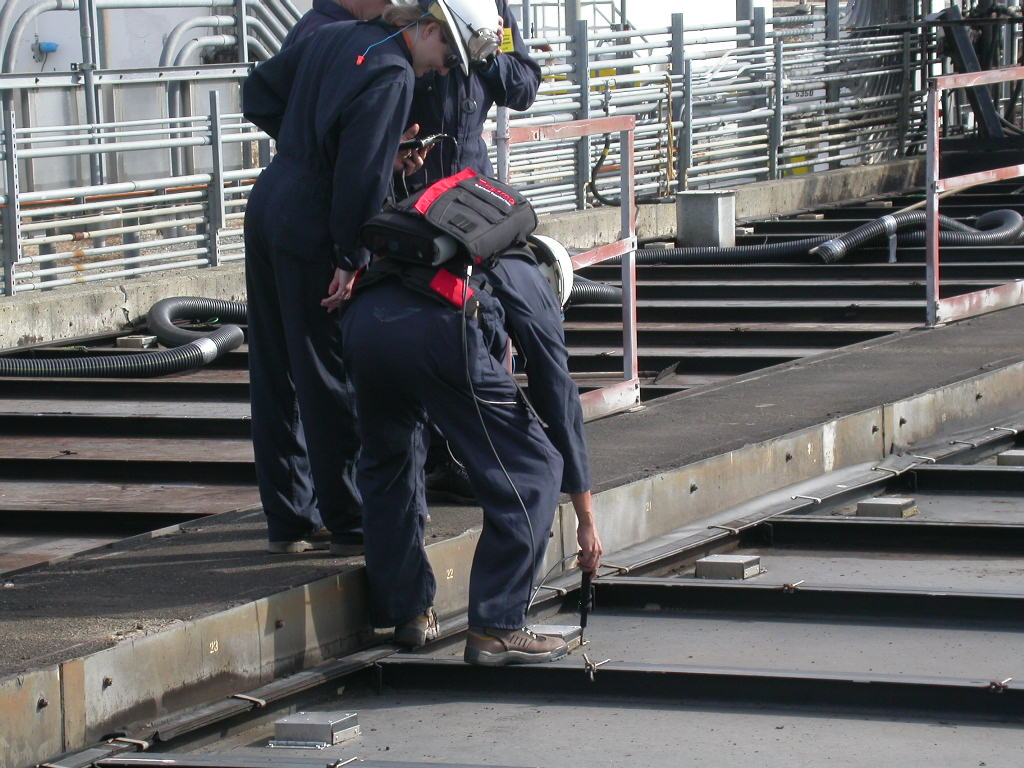 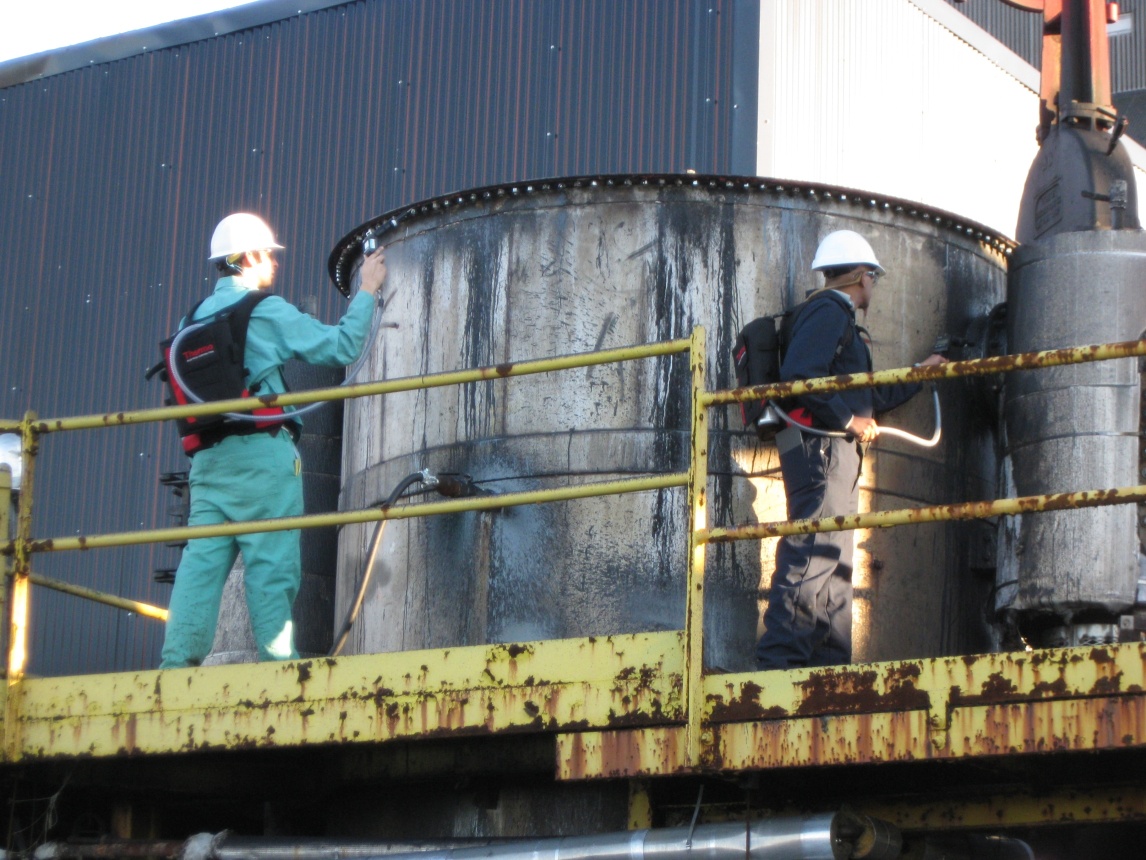 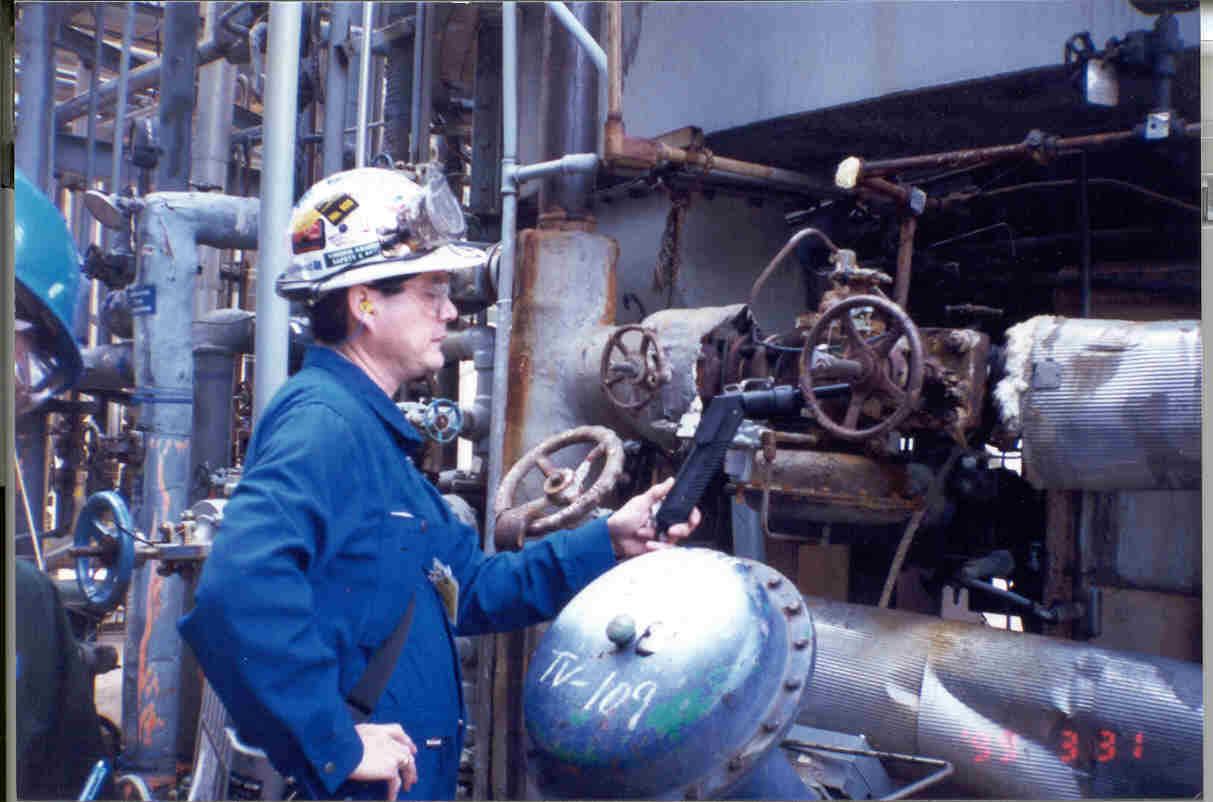 54
[Speaker Notes: Safety considerations]
Examples From Real Inspections
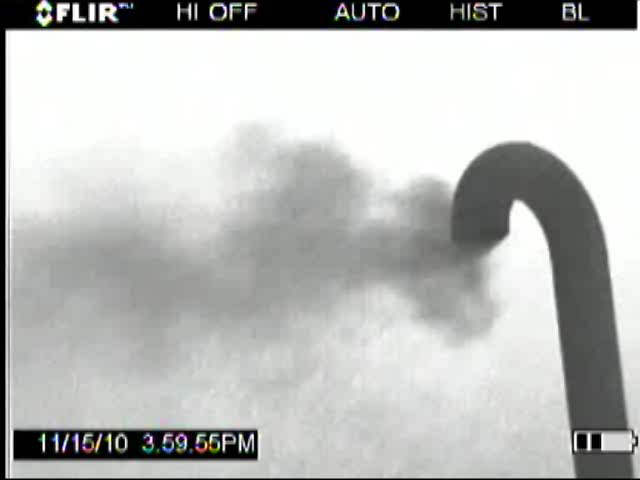 Compressor distance piece oil sump at a natural gas compressor station
Distance piece is designed to prevent lubricating oil from leaking into the compressor cylinder.
Distance piece also acts as a process gas leakage control device
Compressed gas was leaking passed the packing rings and carried over into the oil sump
55
[Speaker Notes: Landfills also emit methane]
Examples From Inspections
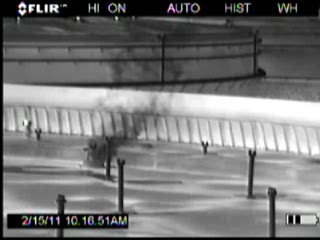 Storage vessel bleeder vents must be closed at all times unless the tank roof is being landed or floated off the leg supports
56
[Speaker Notes: Floating tanks]
Examples From Inspections
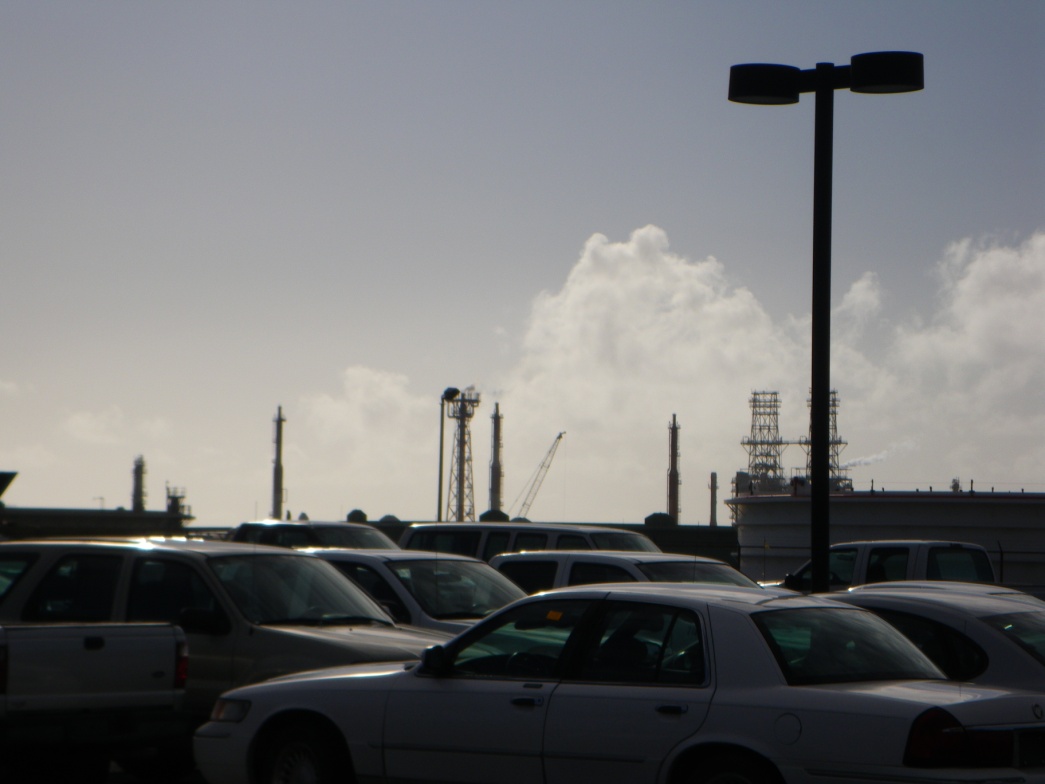 Refinery Flare
Excess steam = incomplete combustion of hydrocarbons
57
[Speaker Notes: Flares from petroleum refineries. 
Also used on the Mississippi River to check for leaks from barges]
Examples From Inspections
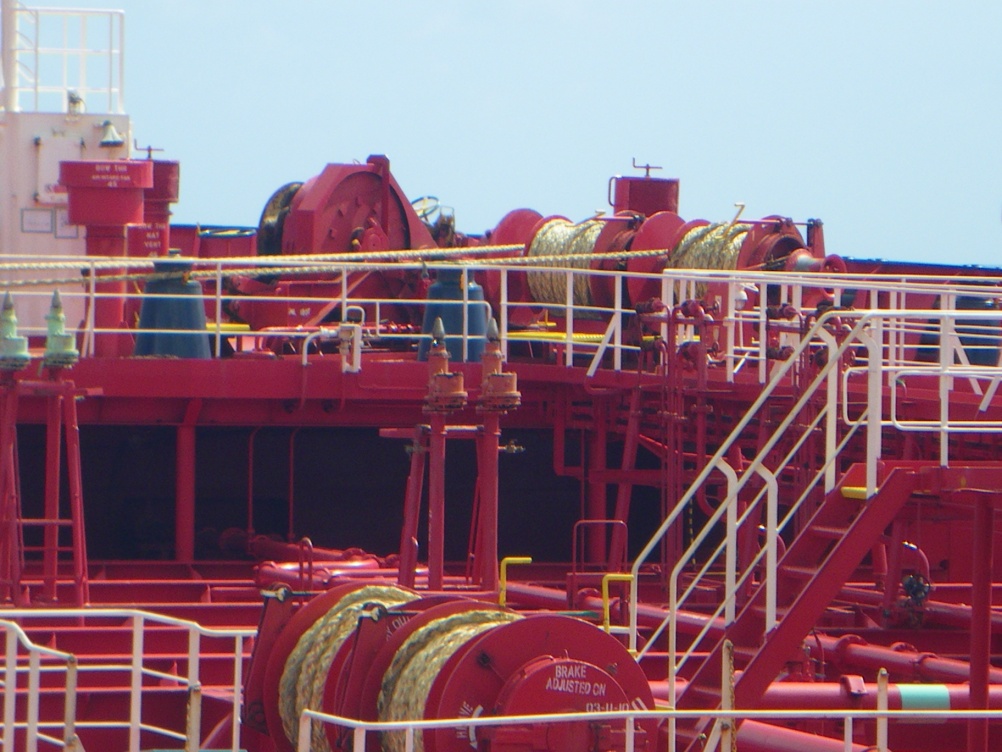 Marine tank vessel loading operations at a refinery
58
[Speaker Notes: Marine vessels]
Tank Levels
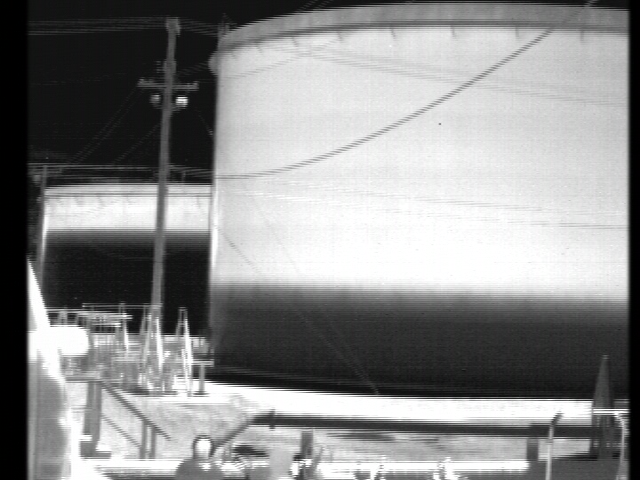 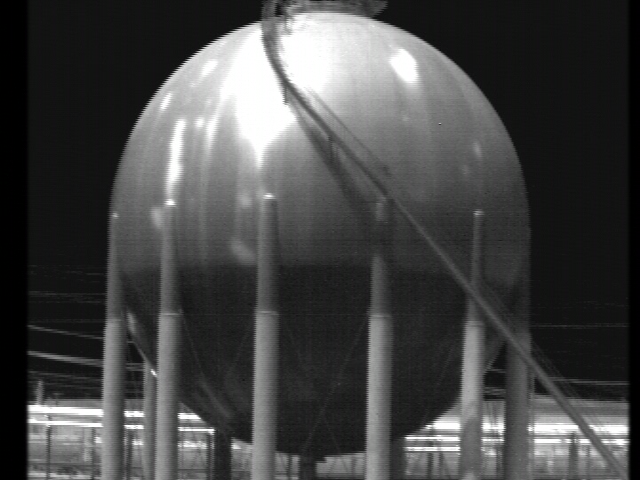 Differences in temperature due to heat capacity of fluids
59
[Speaker Notes: Can be use to measure tank levels due to infrared signature]
Drums
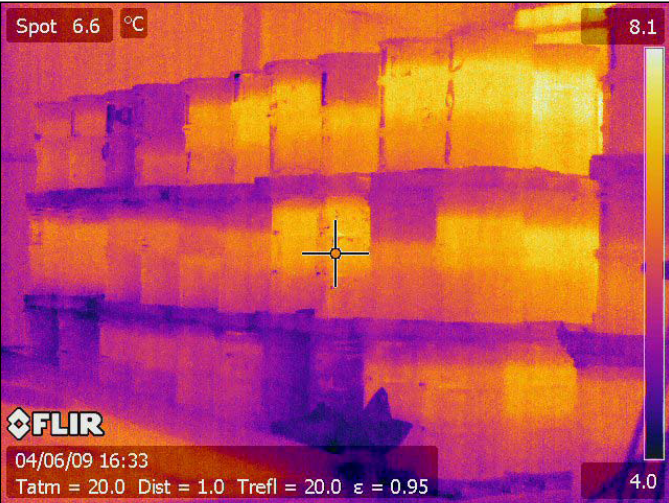 60
Temperature Readings
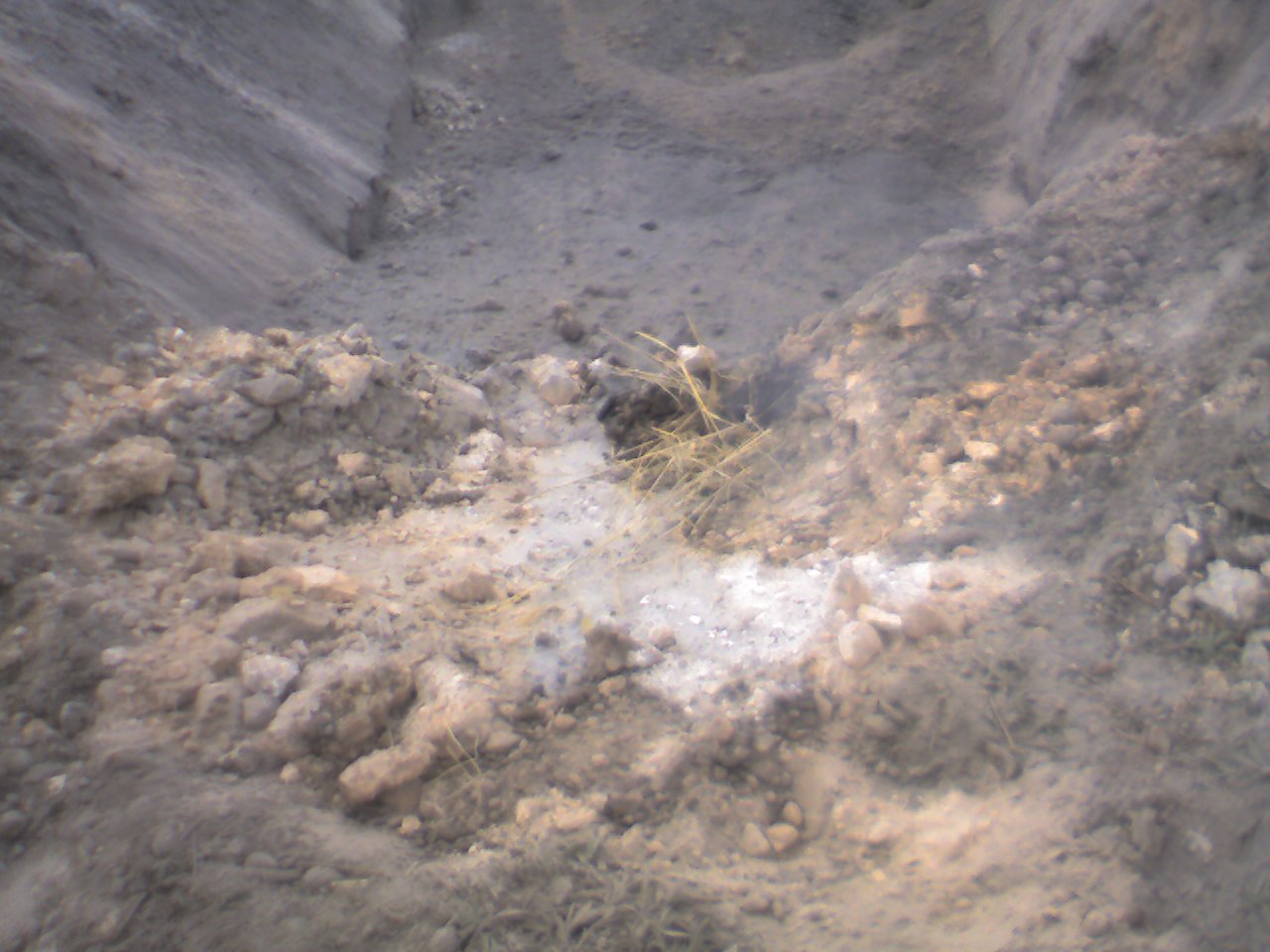 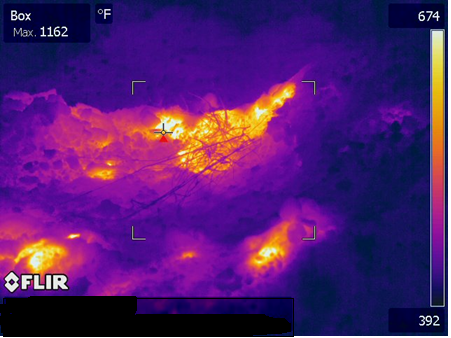 Fruit processing plant waste dumped in a pit
Exposure to air and decomposition caused it to heat up
IR camera used to see elevated temperatures
61
[Speaker Notes: Burning solid waste.  A guy walking over this pit burned his feet]
Any Questions?
62
Conducting Process-Based CAA Inspections and Major Source MACT 101
US EPA NEIC
May 8, 2018
What’s This All About?
The value of process-based inspections

Focus on hazardous air pollutants (HAPs)  

Air Toxics/MACT general overview

Major source requirements for HAPs

HON case study

Sources of industrial emissions and control requirements
Overwhelmed?How do you approach inspecting a facility like this??
Process-Based Inspections
Evaluation of compliance requires an understanding of both the regulatory requirements and their application

The purpose is to obtain an in-depth knowledge of facility operations and use this knowledge to make informed regulatory compliance evaluations.
Process-Based Inspections
Tracking the raw materials and identifying by-products, co-products, and products
Understanding how each piece of equipment is used
Identifying wastes that are generated
Determining how wastes are ultimately managed

FIRST you gain a comprehensive understanding of facility processes. 
THEN you apply the regulation to the process.
MACT Standards
Maximum Achievable Control Technologies 40 CFR Part 63
AKA: National Emission Standards for Hazardous Air Pollutants (NESHAP) for Source Categories 
1990 Clean Air Act Amendments passed under President George Bush
Congress provided a list of HAPs (now 187 of them)
EPA mandated to generate a list of categories of sources that emit HAPs (petroleum refineries, pulp and paper mills, hydrochloric acid production, etc.)
Regulations must be developed for each source category
MACT Standards
Developed as technology-based standards 
Emission standards for existing sources shall not be less stringent than the average emission limitation achieved by the best performing 12 percent of the existing sources (if more than 30 sources)
New sources in a category/subcategory: not less stringent than emission control achieved by best controlled similar source
8 years after implementation: EPA shall evaluate the residual risk to public health.  If the residual risk is not protective to public health with an ample margin of safety, EPA must promulgate health-based standards for that source category to further reduce HAP emissions
Less stringent standards are allowed for area sources
MACT Standards
Examples
Subpart S – National Emission Standards for Hazardous Air Pollutants from the Pulp and Paper Industry
Subpart LL – National Emission Standards for Hazardous Air Pollutants for Primary Aluminum Reduction Plants
Subpart GGG – National Emission Standards for Pharmaceuticals Production
Subpart XXXX – National Emission Standards for Hazardous Air Pollutants: Rubber Tire Manufacturing
Subpart OOOOOO – National Emission Standards for Hazardous Air Pollutants for Flexible Polyurethane Foam Production and Fabrication Area Sources
Subpart HHHHHHH - National Emission Standards for Hazardous Air Pollutant Emissions for Polyvinyl Chloride and Copolymers Production
More than 150 Source Categories!!!!
Common Elements of Major Source MACT Standards
Applicability
Defines the boundaries of the source regulated by the rule (i.e., specific activities or a certain process within a plant site)
Major source – Potential to emit 10 tons per year (tpy) of a single HAP or 25 tpy of a combination of HAPs
40 CFR Part 63 Subpart A – General Provisions
Each standard has a reference table identifying which parts of the general provisions apply (e.g., continuous monitoring system [CMS] requirements)
Each rule may have its own CMS requirements, or reference the general requirements in Subpart A
Definitions
Defines all the terms used in the specific regulation
Common Elements of Major Source MACT Standards
The Emission Standard
Specifics on how much emissions need to be reduced and how to do it (facility can choose from list of compliance options)
Notifications
Notify EPA and the state that facility is subject to specific regulation and how they will comply
Recordkeeping
Results of performance tests, analytical results, engineering estimates, continuous monitoring data, etc.
Reporting
Periodic reports are required to be sent describing SSM events, excess emissions, non-compliance, results of any testing, process changes, etc…
MACT - Choose your own adventure
MACT rules developed with industry and public feedback, and there is more than one way to reduce emissions for a given chemical
For many source categories, facilities can choose a control technique (e.g., a condenser, an incinerator, or a flare)
Depending on the choice of control technique, the parametric monitoring, performance testing, and recordkeeping will vary
The choices made by the facility need to be included in the facility’s Notification of Compliance Status Report (NOCSR) and also should be described in the facility Title V permit (if it’s well-written)
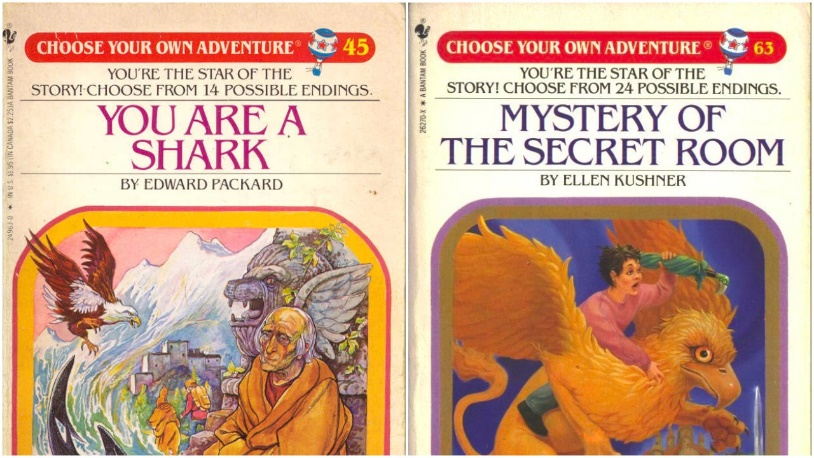 MACT Case Study: HON
40 CFR Part 63 Subpart F – National Emission Standards for Organic Hazardous Air Pollutants from the Synthetic Organic Chemical Manufacturing Industry
Subpart G – National Emission Standards for Organic Hazardous Air Pollutants from the Synthetic Organic Chemical Manufacturing Industry for Process Vents, Storage Vessels, Transfer Operations, and Wastewater
Subpart H – National Emission Standards for Organic Hazardous Air Pollutants from the Synthetic Organic Chemical Manufacturing Industry for Equipment Leaks
All three of the above make up the Hazardous Organic NESHAP, or “the HON”
HON Case Study
This rule gets a special call-out… it was one of the first MACT standards, and encompasses a very large category of the synthetic organic chemical manufacturing industry

Standards established in the HON are referenced by several subsequent MACT standards (i.e., Polymers and Resins IV, MON, PAI, and Pharmaceuticals).  However, each individual MACT standard has slightly different requirements due to the evaluation of the top 12% best performers in each source category
HON Case Study
HON controls emissions of organic HAPs by requiring facilities to identify each process vent, wastewater stream, transfer operation and storage vessel and determine the “Group Status” of each
Group 1
Generally requires add on controls (Control devices and/or control techniques)
Requires performance testing/engineering estimates to determine control device efficiency
Requires parametric monitoring to ensure proper operation of control devices
Group 2 
Generally needs no additional controls
May require inspections
Requires re-evaluation when process changes occur
May require monitoring and recordkeeping
HON also controls fugitive emissions (equipment leaks) through the work practice standard of leak detection and repair (LDAR)
HON Case Study – Process Vents
Definition
	A process vent is the point of discharge to the atmosphere (or point of entry into a control device) of a gas stream meeting the following criteria:
Some or all of the gas stream originates as a continuous flow from a reactor or distillation unit
The discharge to the atmosphere is either directly from the reactor or distillation unit, or after passing through one or more recovery devices
And other criteria not needed to illustrate the point…
Recovery device means a piece of equipment capable of and normally used for the purpose of recovering chemicals for fuel value, use, reuse…
HON Case Study – Process Vents
Once each process vent is identified, facility must either calculate a Total Resource Effectiveness (TRE) value to determine Group Status or can designate a process vent as Group 1 without calculating TRE.
TRE ≤ 1  Group 1 process vent
TRE > 4  Group 2 process vent
TRE > 1 ≤ 4  Group 2 Process Vent requiring monitoring to ensure no change in group status
Group 1 process vent  must control total HAP emissions 98% or achieve 20 ppm outlet concentration
If halogenated stream is combusted – control hydrogen halides and halogens by 95-99% (dependent on date of installation of controls)
HON Case Study – Process Vents
Recovery device
or control device?
Point of discharge
from distillation unit
Vent to atm
Unreacted raw material/water/final product
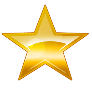 steam
Final
product
Organic chemical
raw material
water
Liquid is collected and recovered
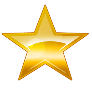 = process vent location  where TRE value must be determined
HON Case Study – Process Vents
Recovery device or control device?
Organic byproduct/
water/final product
Vent to
atm
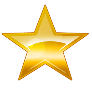 steam
Final
product
Organic chemical
raw material
water
Organics to haz waste incinerator
Liquid is not recovered
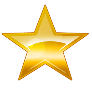 = process vent location  where TRE value must be determined
Any Questions?
81
CBI Notice During Inspections
February 11, 2021
[Speaker Notes: Welcome slide]
General Principles and Statements
Principle:  Facilities should make every effort to make timely CBI claim to EPA or State Agency

Agency and States have an obligation to:
notify inspected facilities of their right to claim CBI
Address CBI as much as possible on the front end of the process
Ensure proper handling of CBI
Reduce potential for inadvertent release
Identify false claims
Purpose of This Training
To prepare inspectors in using the CBI notice forms by:
Familiarizing inspectors with the Forms’ components;
Explain procedures for distributing the Forms;
Confirm understanding through knowledge checks and hypothetical situations; and
Discuss document management issues and opportunities for feedback.
[Speaker Notes: Chad]
Background
Why are we doing this - Goals:
Ensure consistency in conveying CBI requirements to facilities; 
Eliminate inadvertent release of CBI-claimed information; and
Meet statutory, regulatory, and policy requirements for handling CBI.
Why now?:
Concerns on CBI raised across EPA during development of Inspection Report Timeliness Policy and commitment to address them; and
Alignment with other EPA efforts (e.g., rule and directive).
[Speaker Notes: Chad]
Hypothetical Inspection
During the Inspection
An inspector visits a facility to conduct an inspection.  
An inspector completes the inspection and hands the CBI Notice Form to the facility representative without any explanation.
The facility representative asks many questions that are unanswered.  In response, he/she asserts a CBI claim over all of the information that was shared with the inspector.

After the Inspection
The inspector is now required to handle all of the information as CBI-claimed information.  In completing the inspection report, the inspector is finding it difficult to write the report without including the CBI-claimed information and cannot release much of the inspection report in Enforcement and Complianc History Online(ECHO).
TRAINING AGENDA
What is and is not CBI
CBI Notice Forms
Reference Material 
Implementation and Addressing Questions
Inspection reports and ECHO uploads
Audience Q&A
What is CBI?
Statutory:  Exemption 4 of the FOIA, 5 U.S.C. § 552(b)(4), protects two categories of information: 
trade secrets; and 
commercial or financial information obtained from a person [that is] privileged or confidential.
Regulatory:  40 C.F.R. 2.201(c)
any information that pertains to the interests of a business, 
developed or acquired by that business 
received from any person, firm, partnership, association or other public or private organization, or legal entity (including a foreign, State or local government) 
which contains trade secrets or commercial or financial information that is privileged or confidential
What is potential CBI generally:
Sales or marketing strategies
Formulas, processes, or devices
Manufacturing or quality control processes
Description of technology used at a facility
Industrial process descriptions, plans, drawings or other schematics
Production volumes of chemicals
Importing or processing information
Financial data
Contractor information or other third-party information
Customer and supplier lists
Profit and loss data
What is not CBI (generally)
Information that is available to the public
Information submitted to EPA without a CBI claim 
Information determined to be not entitled to confidential treatment
What Is Not CBI (by statute)
The following is public information under the statutes listed below:  
Clean Air Act (CAA): emissions data 

Comprehensive Environmental Response, Compensation, and Liability Act  (CERCLA): physical properties of hazardous substances, and geologic, hydrogeologic, and groundwater monitoring data 

Clean Water Act (CWA): effluent data 

Resource Conservation and Recovery Act (RCRA): material safety data sheets and manifest data 

Federal Insecticide Fungicide and Rodenticide Act (FIFRA): names of pesticides, active ingredients, information concerning the effects of the pesticide, and data on safety to fish and wildlife, humans and other mammals 

Toxic Substances Control Act (TSCA): health and safety data
Knowledge Check
What items may not be CBI?
Facility equipment
Facility layout
Number of workers
Pictures of the facility taken from the street
Monitoring devices
Pictures of discharge pipes
Facility address 
Chemicals used on site
Mass quantity of raw materials and products
Safety protocols
Procedures and Timing for Asserting a CBI Claim
Procedure and Method Sections
Provides three options for asserting a CBI claim.
Timing:  CBI claims should be asserted at the time of the inspection, within 10 days after the inspection, or at the time of submission if submitted before or after the inspection.
Method for asserting a CBI claim.
Describes the consequence for not asserting a CBI claim.
Other CBI Considerations Sections
Substantiation
Certain information not entitled to confidential treatment
[Speaker Notes: Remember that we are going over the form.  The implementation section of this training will go into further detail.]
Question & Answer Document (on Wiki)
Purpose
To help inspectors respond to facilities’ questions about the Forms. 
Provide consistent and accurate responses to affected businesses.
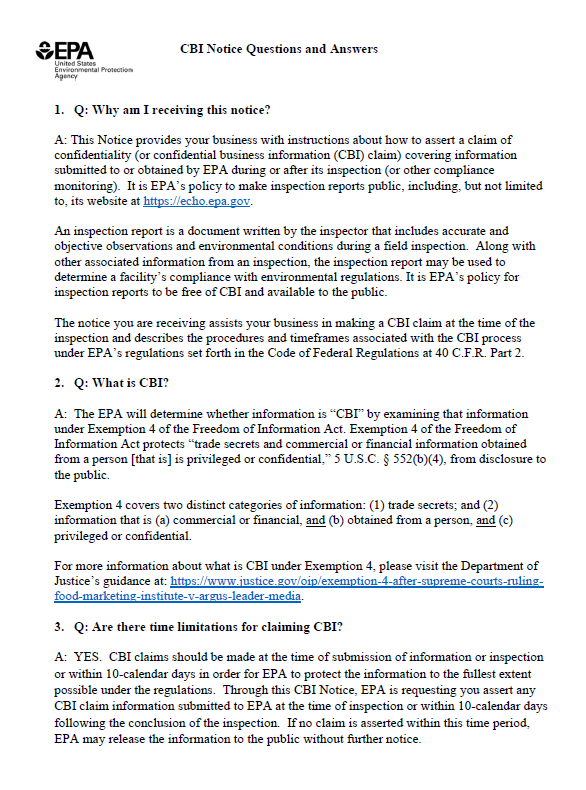 Question & Answer Document
Q&A Topics
What is and is not CBI?
EPA’s authority to collect CBI.
EPA’s CBI handling procedures.
Methods of asserting CBI claim.
Consequences of making and not making a CBI claim.
Consequences of not signing form.
Who is authorized to make CBI claims.
Knowledge Check
Question – An inspector thinks to themselves that I know nothing here will be CBI because they are a municipality facility, therefore I do not need to provide them a CBI notice. Is this a correct assumption? 
Yes/No, Why?
Knowledge Check
Answer – No. An inspector must provide a CBI Notice Form at each inspection.
When to Raise the CBI Issue?
Options:
Prior to an announced inspection, as appropriate
Include a point of contact for questions about the form
Provide the Form in the written communication (if there is any)
During an opening conference (for announced or unannounced)
You can use scripted language
You can provide the Form at the opening conference
During the closing conference (for announced or unannounced)
If you haven’t already, you must provide the form and answer questions no later than closing
Include the Q&A documents with the notice as appropriate
If you think that it would be information overload, then you can send that Q&A before or after the inspection or at the closing conference
Script when providing the Forms
Announced Inspections: 
	At the Opening Conference: 
“Any information that we may discuss or any documents you may provide, I will have a form for you to make any confidentiality claims. The reason I am making you aware of this up front is because if we do get into anything that you would consider confidential, I ask that you please make me aware of it at that time so I can make a note of the specific CBI claim.”
Unannounced Inspection:  Same language as “Opening Conference” dialogue.
Knowledge Check – Timing
Question – An inspector thought to save time upfront on an inspection by deciding to wait to mention the CBI topic during the exit conference. Do you think the inspector made a wise and efficient decision? 
If Yes/No, Why?
Knowledge Check - Timing
Answer – The Workgroup does not recommend this approach.
You should provide the CBI Notice Form at the opening conference—this allows the facility rep to make the inspector aware throughout the inspection of any CBI the inspector is collecting. 

Waiting to the end can cause confusion and delay:

The facility rep will have to try and recall all that was stated and photographed during the inspection and may request to review your inspection notes and the documents they provided to you
Knowledge Check (cont.)
Practice Tip:  If you have a good rapport with the facility representative you could discuss the reasons for the CBI claim as you go through the inspection, for example:

Any stated information obtained during discussions (e.g., those ingredients I just told you are CBI);
Documents the inspector asked for (e.g., this document contains my pricing information which is CBI); and/or 
Photos (e.g., that container you are taking a photo of contains my customer’s names which is CBI).
Scenarios for Assertion of CBI Claims
No CBI claims asserted
Check “do not make any CBI claims” box.
No response.
CBI claims asserted
Authorized Representative completes the form with the inspector.
Authorized Representative does not complete the form but promises to send it within 10 days.
Handling CBI or Potential CBI
When a CBI claim is asserted on the Notice Form
While onsite:  Identify, safeguard, and follow existing procedures.
When back in the office
Follow existing document control procedures for your program.
Do not include CBI (or Personally Identifiable Information-PII) in the public version of the inspection report.
Consider whether any or part of the information needs to undergo a confidentiality determination. 
 Within the initial 10-days
Note the file as containing information that may be entitled to a confidentiality claim and track the 10-day time frame
How to Respond to Questions
Related to CBI Claims
 Notice and Q&A describe generally what type of information is entitled to a confidential treatment and what is clearly not entitled to confidential treatment
Related to Notice Form and/or Q&A
Familiarize yourself with both documents
Provide point of contact information
Unanticipated Issues or Questions
QUESTION:  What do you do if you encounter an issue or question that is not addressed in the Q&A Document or Implementation Questions?

ANSWER:  Contact your Agency point of contact or attorney.
Knowledge Check – Identifying CBI for Proper Handling
Scenario
The facility rep explains the facility’s manufacturing process including the raw materials used and a general description of the process steps used. 
The inspector took notes in his/her logbook of what was stated and took some photos inside the warehouse where the raw materials are stored. 
Later during the inspection, the inspector was provided a document that contained a brief description of the process and a list of the raw materials used and their concentrations. The facility rep listed this document on the CBI Notice as CBI. 
 
Question:  What will the inspector have to handle as CBI?
Knowledge Check – Identifying CBI for Proper Handling
Answer – Anything stated/shown on a document that was claimed CBI would have to be handled as CBI in EPA’s notes and/or photos.

Practice Tips:

When a specific document that was claimed as CBI contains information that you noted or photographed, mark your notes and photos with a CBI claim 

Ask the facility rep to include your notes and photos documenting the information on the Notice Form that they sign and use the opportunity to get specifics on the scope of the claim. For example, maybe it is not the name of the raw materials that is CBI but their concentrations.
How do you handle the information during the 10-day period?
If no form has been received and the authorized representative has not checked the no CBI box:
Then you have a 10-day embargo period.  
MEANING:  Do not disclose any information or the inspection report during this time. This includes not disclosing to anyone at EPA who does not have a need to know the information, and take appropriate steps to prevent the disclosure.

What can you do during the 10-day embargo period?
You can write your inspection report and proceed to getting it finalized.  
	NOTE: Please do not disclose this information to anyone without a need to know the information, but especially the public.  
Check or confirm whether the facility has any CBI claims.
Knowledge Check – Late Claims
Scenario:  The facility rep marked form to indicate they were not making CBI claim. Five days after the inspection, the facility rep calls the inspector and states that management has decided they wanted to claim one of the documents as CBI. 
Question:  What should the inspector do?
Knowledge Check – Late Claims
Answer – This is a late claim, and a regulation that applies, 40 CFR 2.203(c) says: 
“If a claim covering the information is received after the information itself is received, EPA will make such efforts as are administratively practicable to associate the late claim with copies of the previously-submitted information in EPA files (see § 2.204(c)(1)). However, EPA cannot assure that such efforts will be effective, in light of the possibility of prior disclosure or widespread prior dissemination of the information.”

Steps:  
Inform the rep that this is a late claim and request they send an email asserting the CBI claim. 
Start handling the info as CBI and get the contact info for the correct person and send the form to them for signature.  
Advise that EPA will take “administratively practicable” efforts, but we cannot assure they will be effective.
LATE CBI CLAIMS:What is administratively practicable?
Within or close to 10 days?
Prior notice of late submittal?
Inspection report already finalized?
Included in the final inspection report?
Large/complex claim or minor/insignificant?
Made before uploading?
Associated workload/availability of the inspector?
Clearly not entitled to confidential treatment?
Already disclosed?
Approaches for Late CBI Claims Submitted After 10 Day Period
Inspector should
Consult with Office of Regional Counsel (ORC) about whether EPA is able to take "administratively practicable" measures to protect the information.
Inform the facility this is a late claim and advise that EPA will take “administratively practicable” efforts, but we cannot assure they will be effective.
Start handling the info as CBI and if claim is not in writing, get the contact info for the correct person and send the form to them for signature.  
ORC should
Assist the inspector on whether the information can still be protected as CBI-claimed information.  
Inspector should
If administratively impracticable, then you must work with ORC to inform the submitter that we are unable to protect the information falling within the late claim.  
If it is administratively practicable to protect the information, then redact the information.
Continue writing the inspection report, concurrence and signature process.
Upload final inspection report.
Possible Administratively Practicable Approaches for Late CBI Claims Submitted after inspection report is uploaded, but within the 3 business days
Inspector should:
•  Remove the posted report from ICIS/ECHO
•  Consult with ORC
•  Provide a limited timeframe to provide more information if necessary
•  Redact information if necessary
•  Re-route the revised inspection report for signatures as necessary
•  Upload the revised inspection report and resend notice to facility
Appendix:  Additional Resources
CAA Emissions Data
CAA: Emissions Data
CBI Regulations 40 C.F.R. 2.301: “emission data” or “standard or limitation” are not eligible for confidential treatment.

56 Fed. Reg. 7042: emission type, emission rate, concentration, density of the emission stream and facility identification fall within the definition of “emission data.”
Prior Determinations: examples include Generating Availability Data Systems (GADS) data, FLIR camera data, LDAR data, defeat devices, process materials e.g., coal content and material balance.
Questions?
Review the National Air Compliance Training (NACT) Schedule for your State.This is the LAST SLIDE!
118